ПРОФЕССИЯ
СПАСАТЕЛЬ
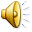 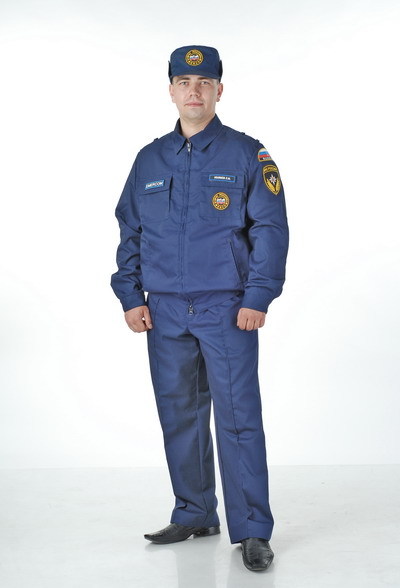 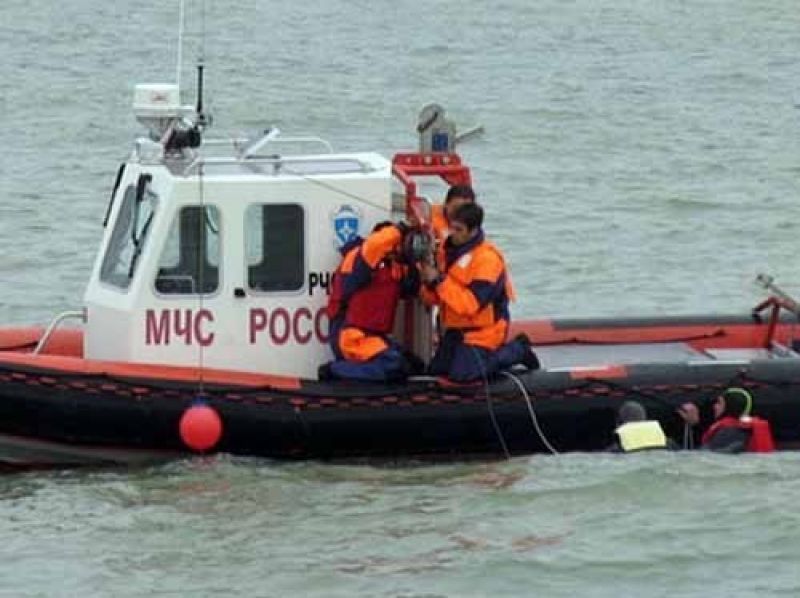 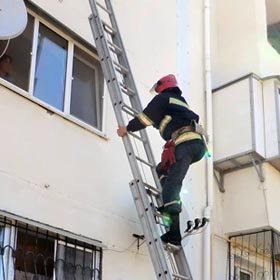 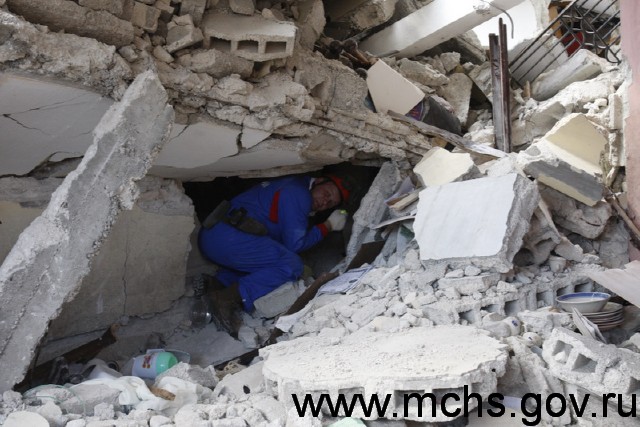 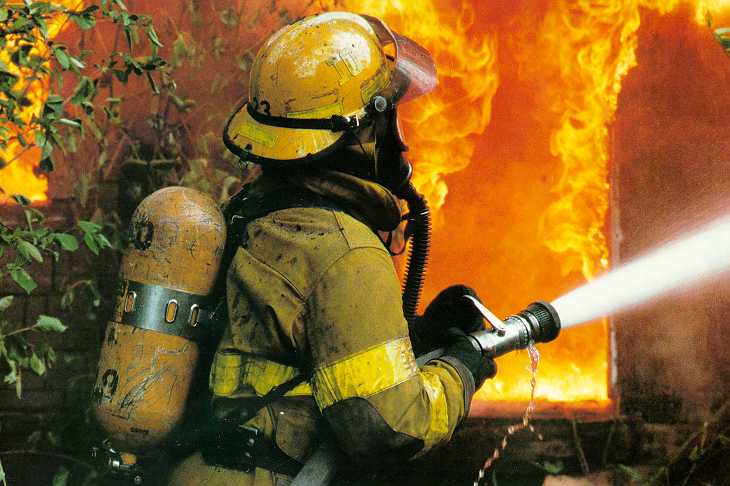 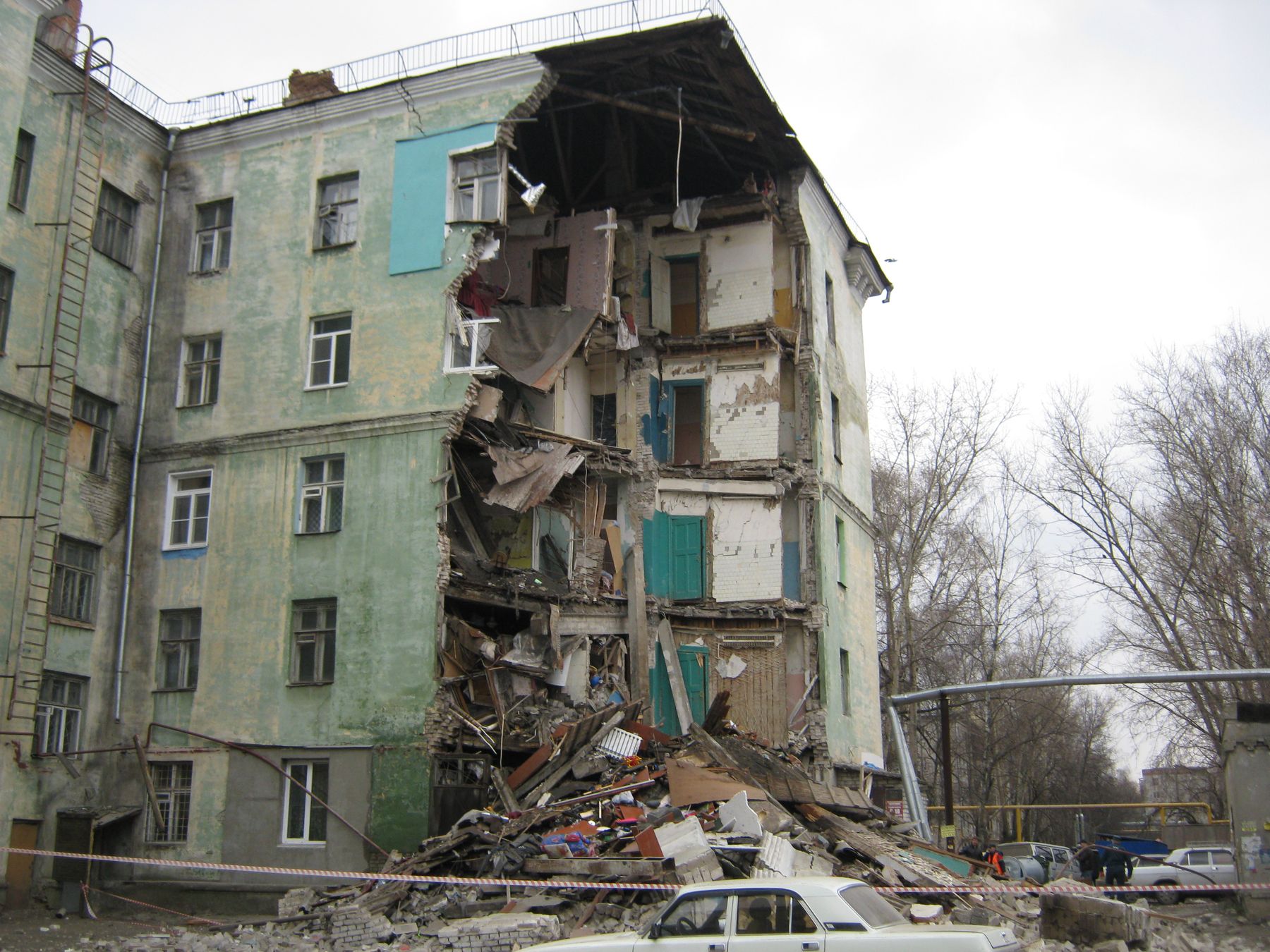 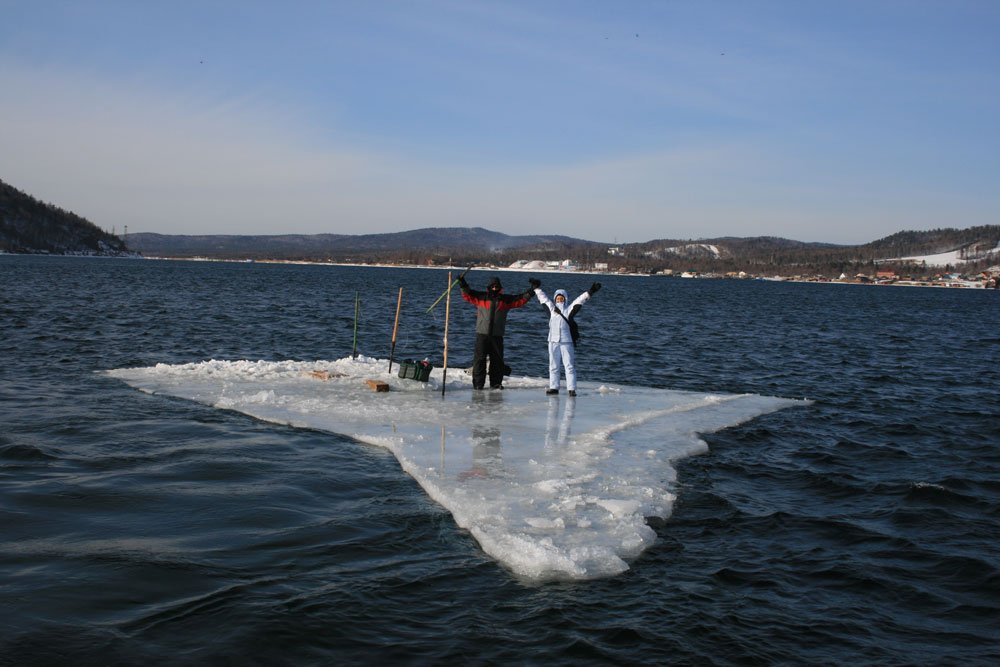 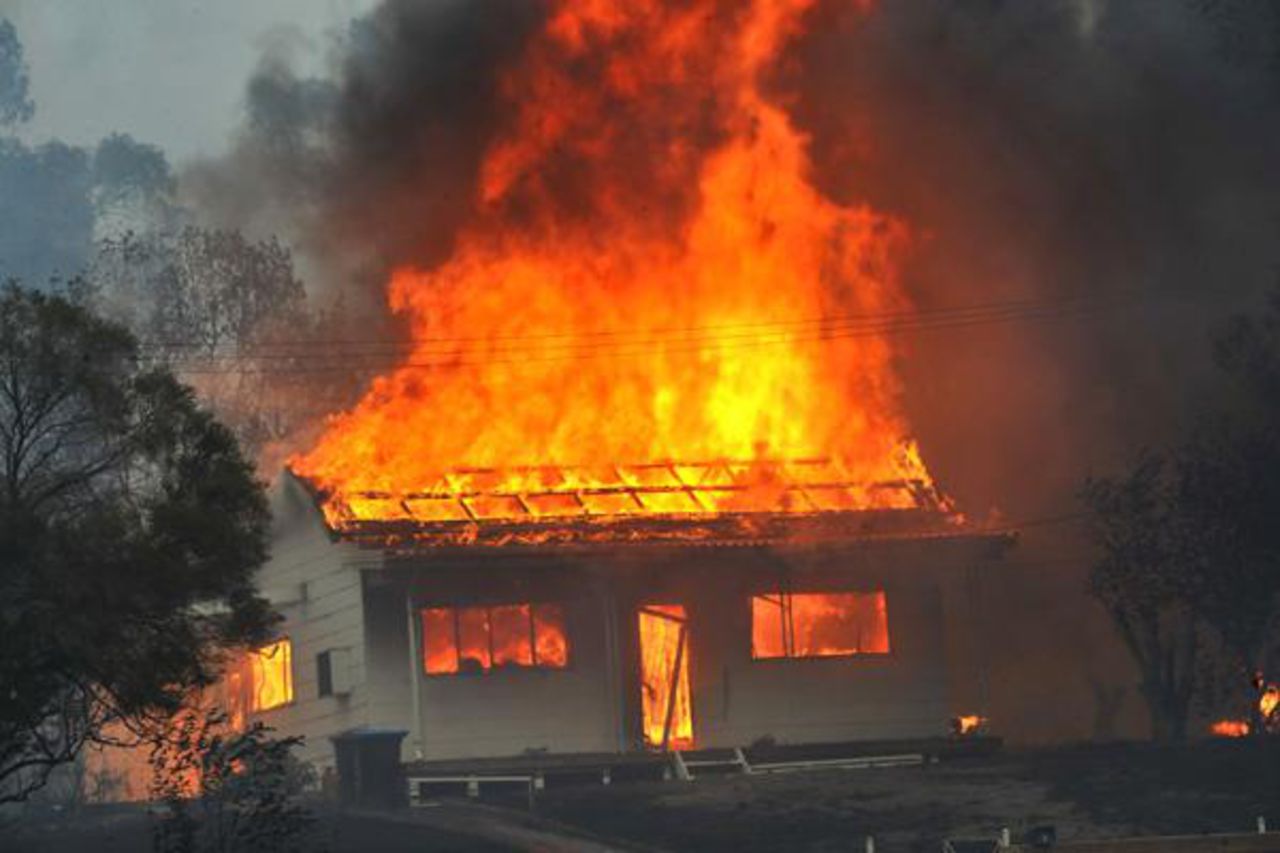 112
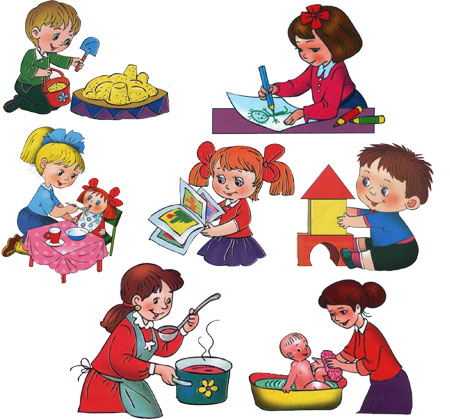 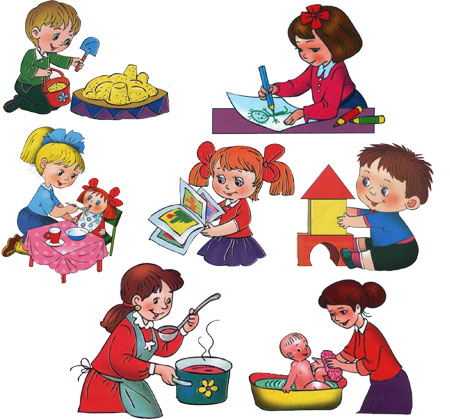 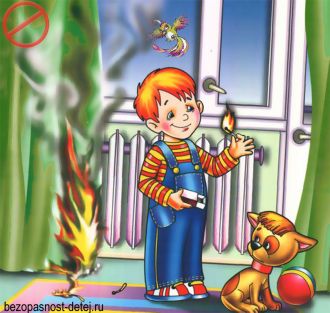 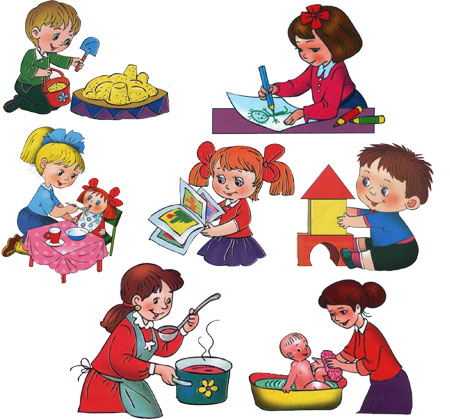 ОПАСНО!
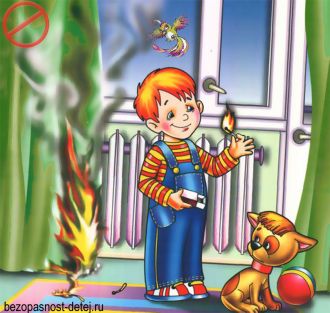 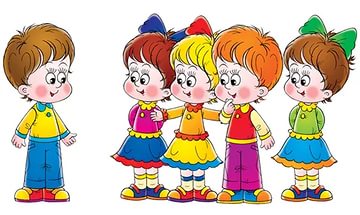 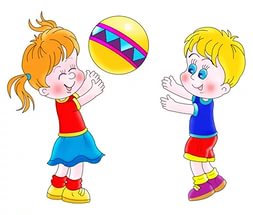 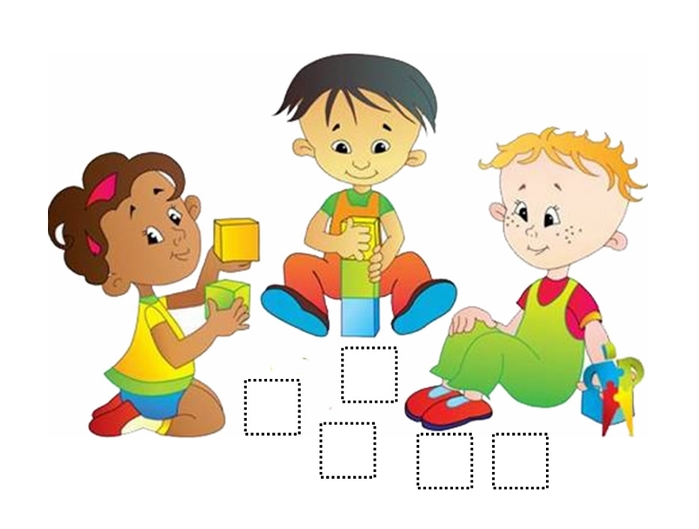 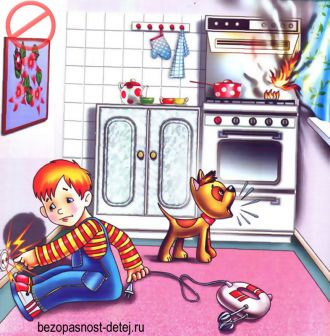 ОПАСНО!
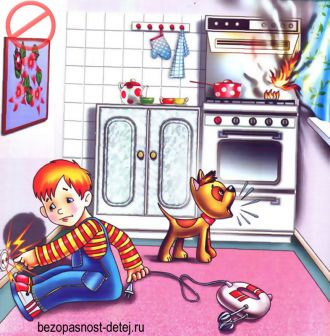 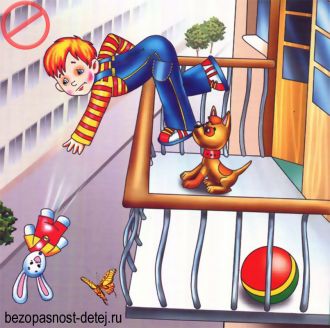 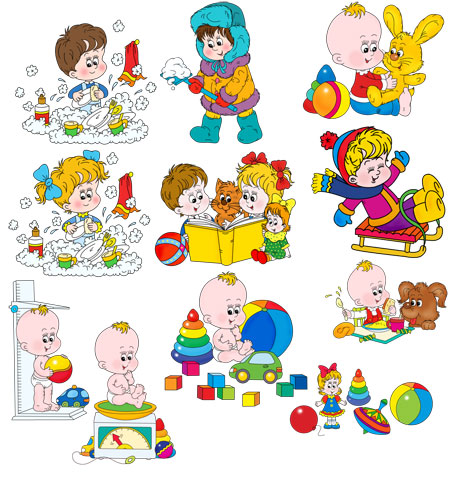 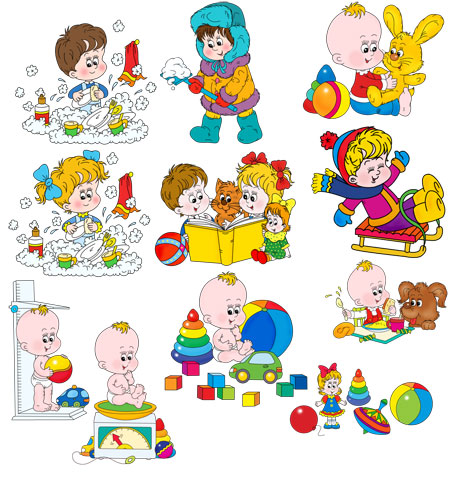 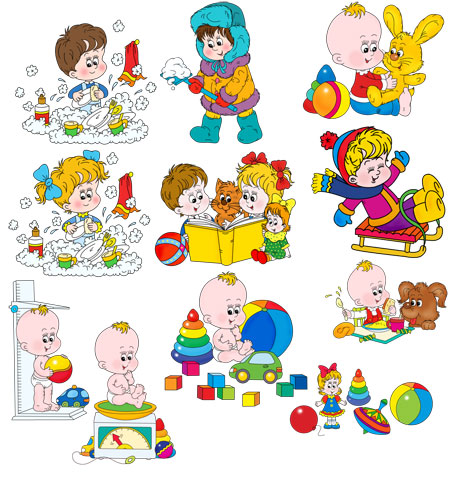 ОПАСНО!
Ж
Т
В
И
Ы
Ь
3
5
1
4
2
6
И
Т
С
П
И
А
С
5
1
2
6
3
4
ВЫЖИТЬ
И
СПАСТИ